MBLOCK
What is MBLOCK ?
a software that is built on the graphical programming language called SCRATCH
 tries to provide coding education for children with block-based programming logic, and makes learning coding fun with hardware and software integration.
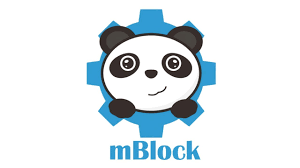 There are ready-made code blocks in the mBlock program, and we can create code blocks like combining puzzle pieces by dragging these code blocks onto the stage with the mouse.
TASK 1-Blinking Led
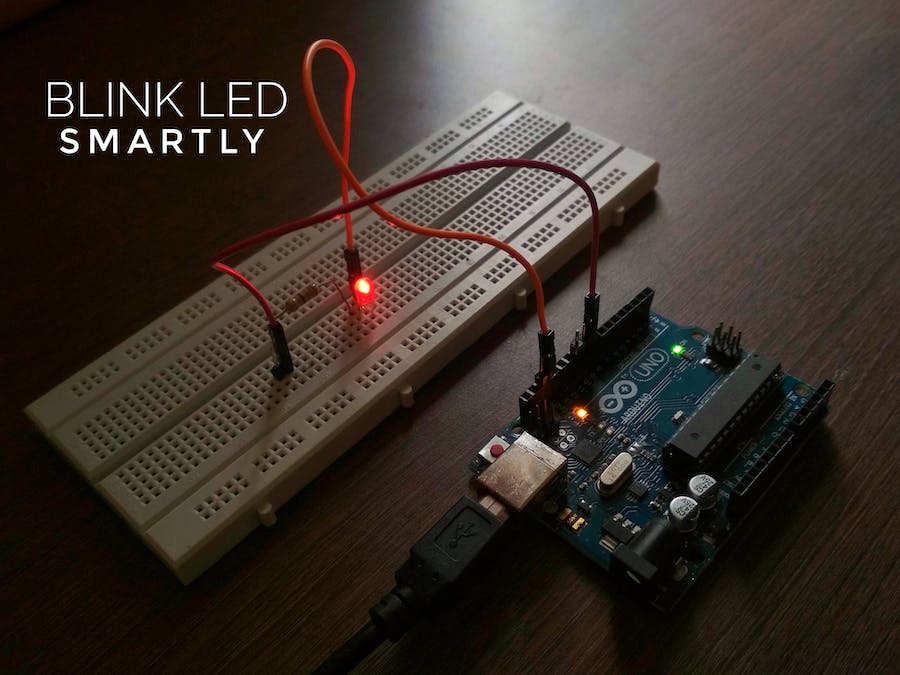 Download MBLOCK programme 
Connect the board and computer via USB cable
Select the Serial Port of the Board (Ardunio Uno)
Write the codes and upload the Ardunio
Write the codes and upload the Ardunio
Task 2:Line Follower Robot
Write these codes and 
make your robot move 
on the black path 
you will draw.